РТУ МИРЭА
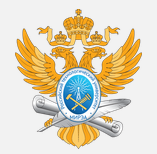 Кафедра высшая математика и программирования
Лекция  14
Евклидовы пространства.
 Алгоритм ортогонализации Грама-Шмидта
Берков Николай Андреевич
13 мая 2023г
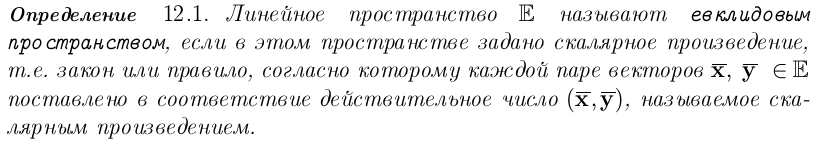 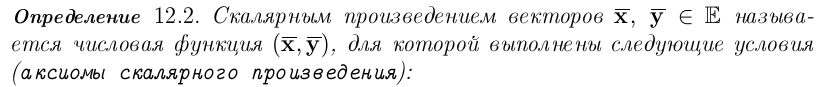 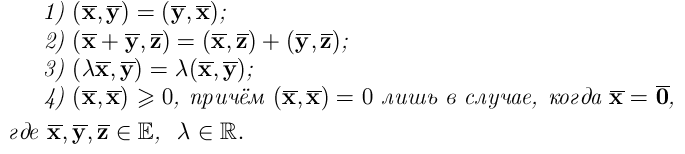 2
Берков Н.А. РТУ - МИРЭА кафедра ВМиП
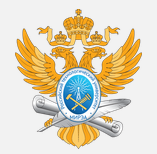 Ортогональные и ортонормированные базисы
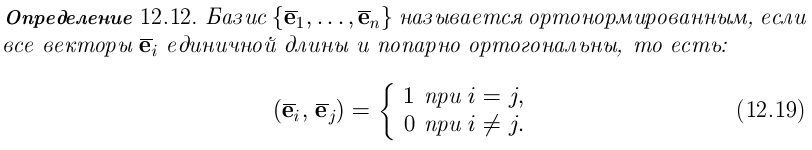 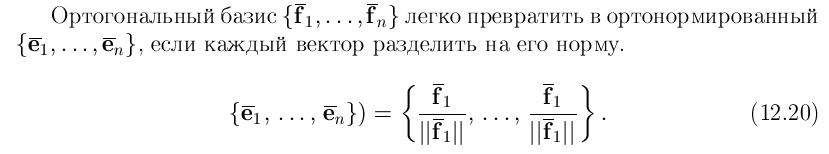 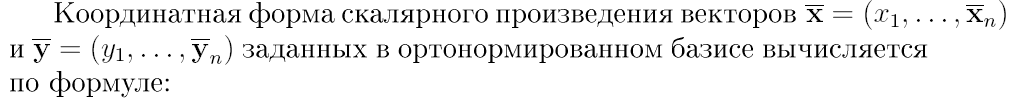 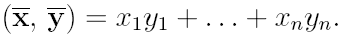 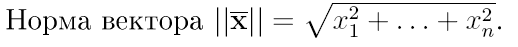 3
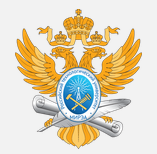 Берков Н.А. РТУ - МИРЭА кафедра ВМиП
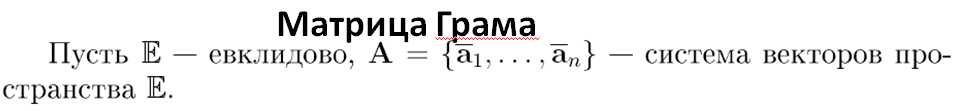 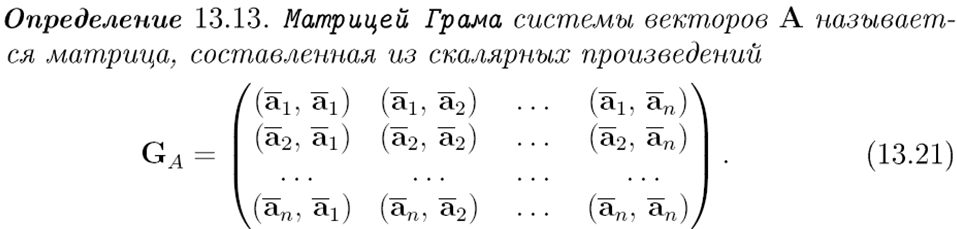 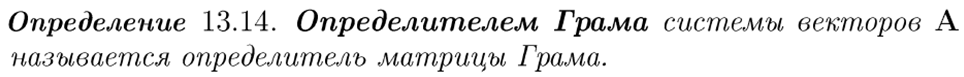 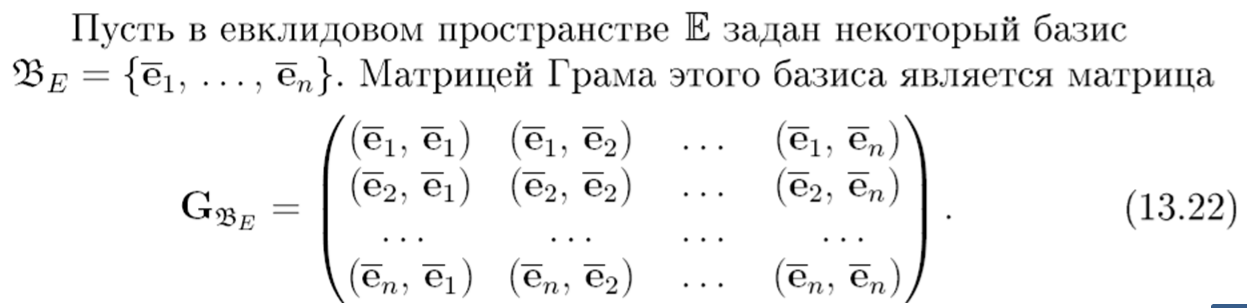 4
Берков Н.А. РТУ - МИРЭА кафедра ВМиП
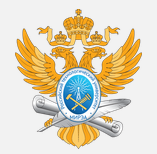 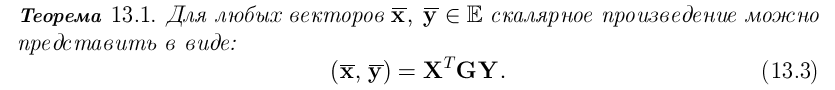 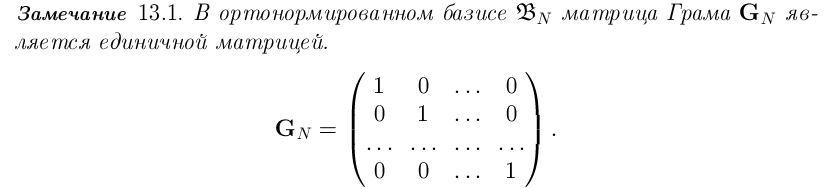 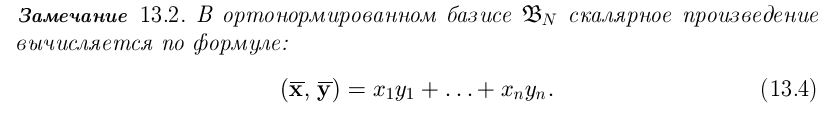 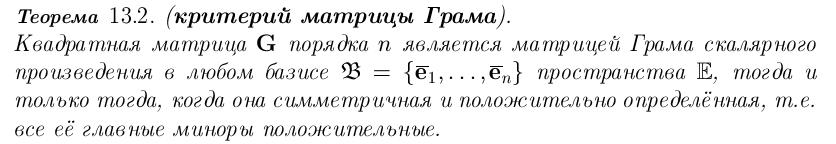 Берков Н.А. РТУ - МИРЭА кафедра ВМиП
5
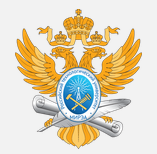 Алгоритм ортогонализации векторов Грама-Шмидта
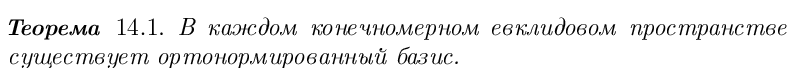 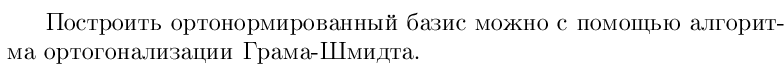 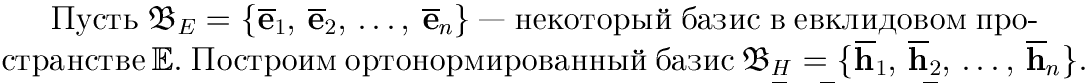 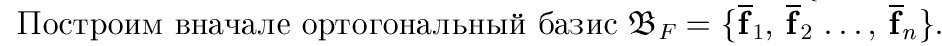 Берков Н.А. РТУ - МИРЭА кафедра ВМиП
6
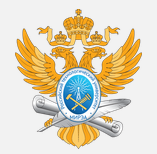 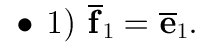 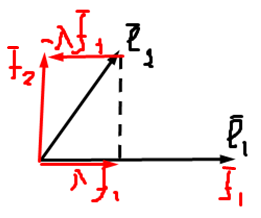 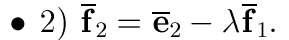 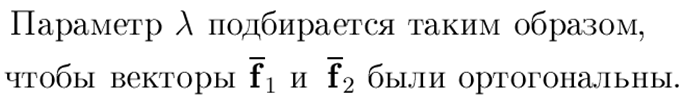 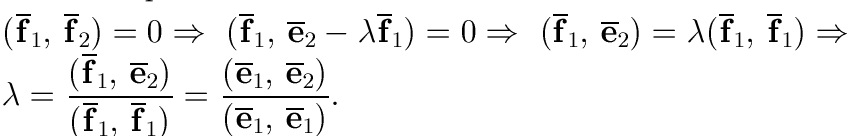 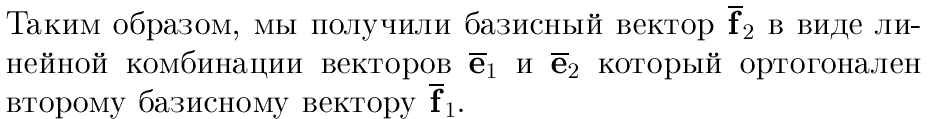 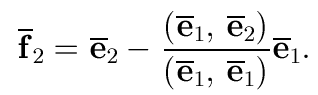 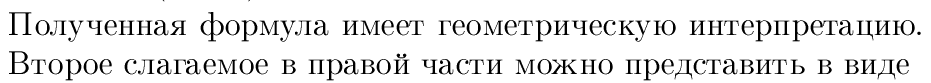 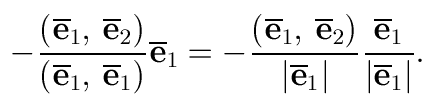 Берков Н.А. РТУ - МИРЭА кафедра ВМиП
7
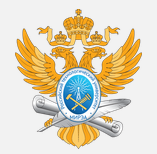 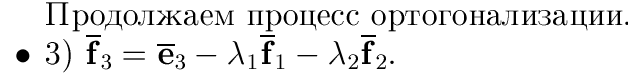 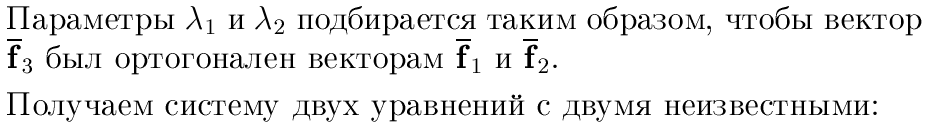 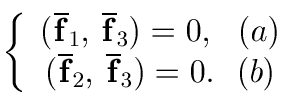 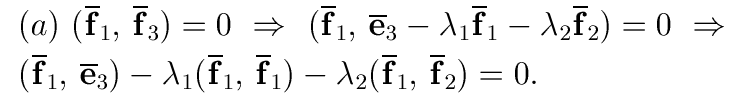 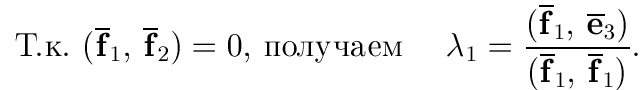 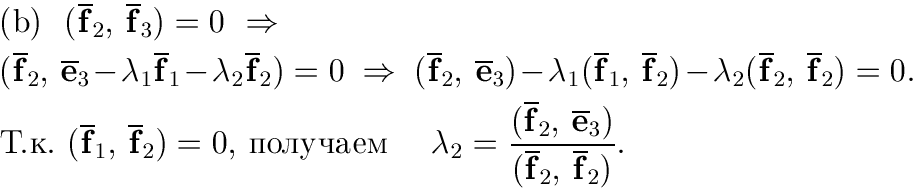 8
Берков Н.А. РТУ - МИРЭА кафедра ВМиП
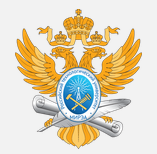 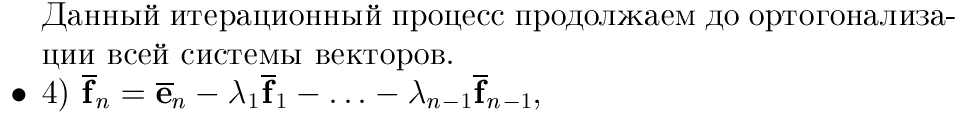 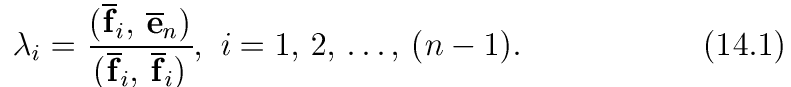 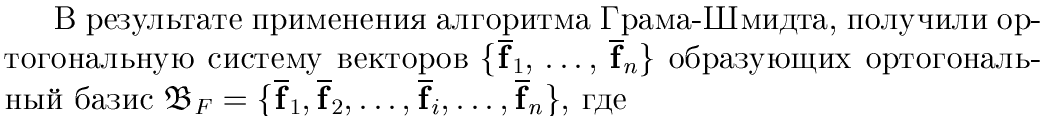 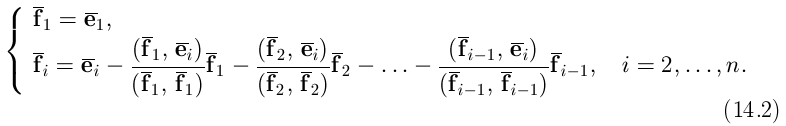 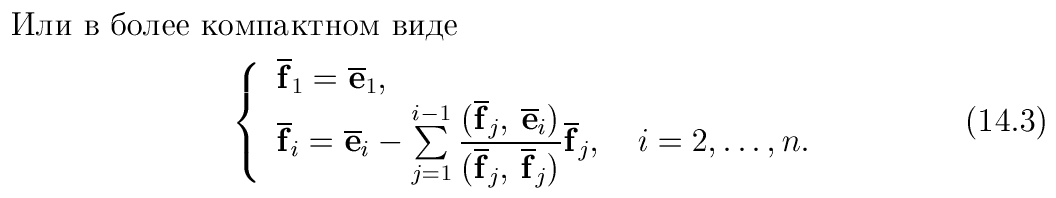 Берков Н.А. РТУ - МИРЭА кафедра ВМиП
9
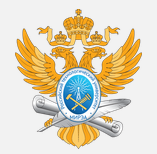 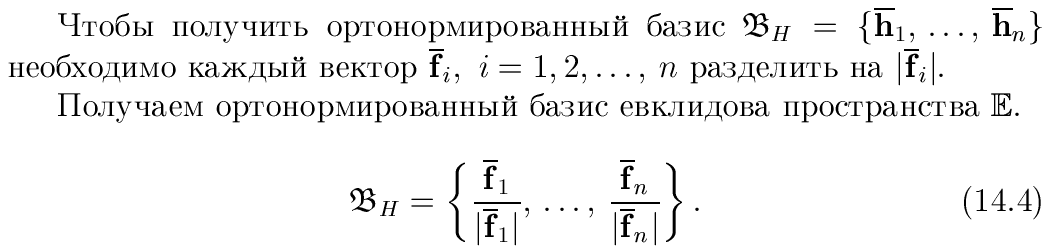 Берков Н.А. РТУ - МИРЭА кафедра ВМиП
10
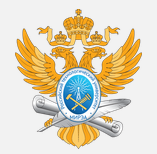 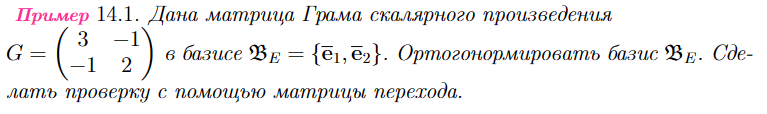 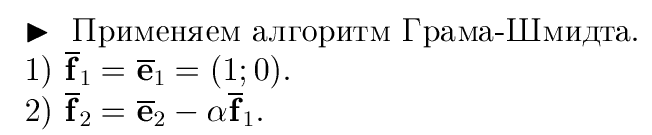 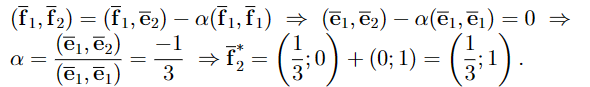 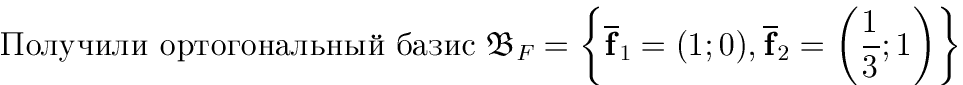 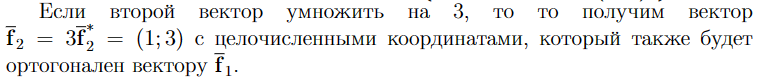 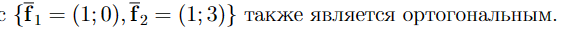 Берков Н.А. РТУ - МИРЭА кафедра ВМиП
11
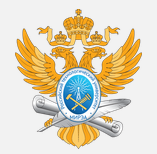 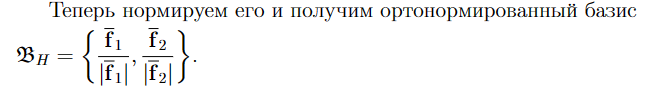 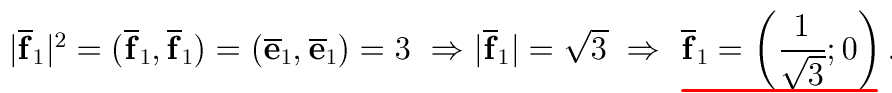 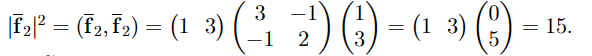 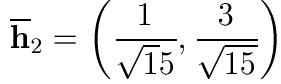 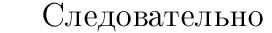 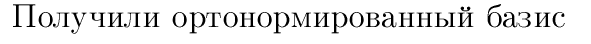 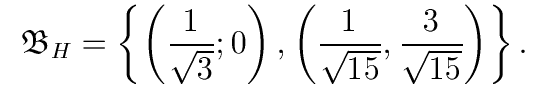 Берков Н.А. РТУ - МИРЭА кафедра ВМиП
12
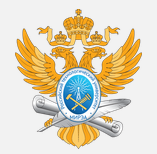 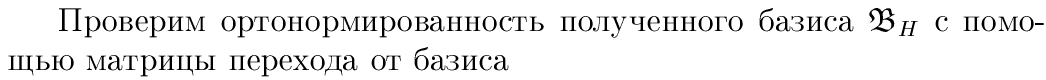 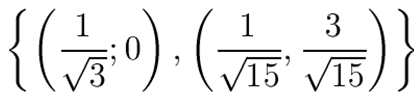 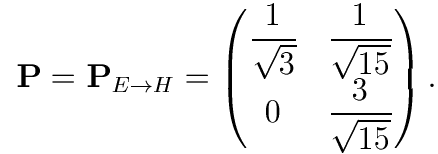 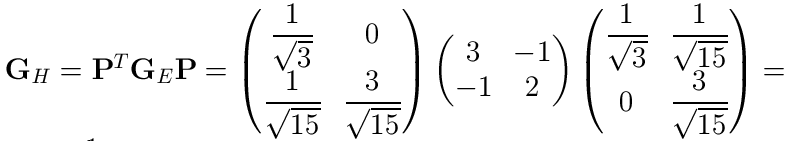 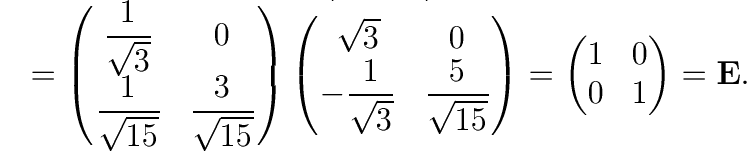 Берков Н.А. РТУ - МИРЭА кафедра ВМиП
13
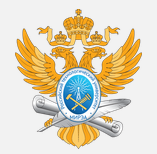 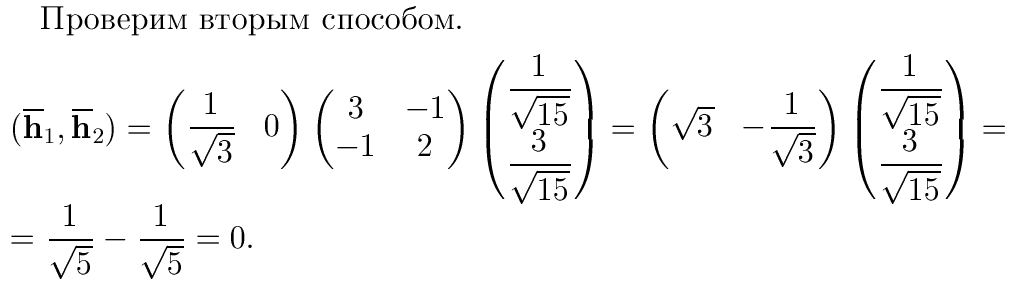 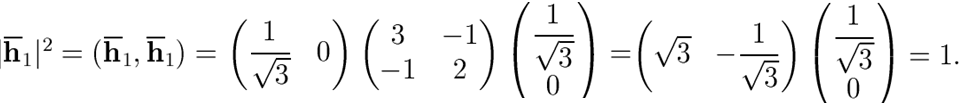 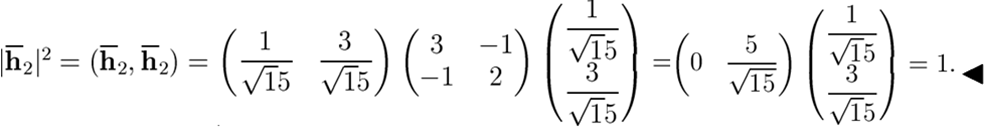 Берков Н.А. РТУ - МИРЭА кафедра ВМиП
14
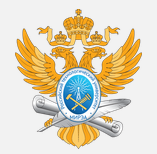 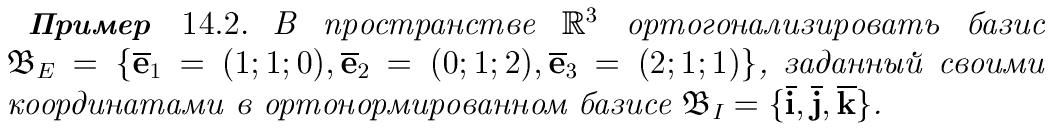 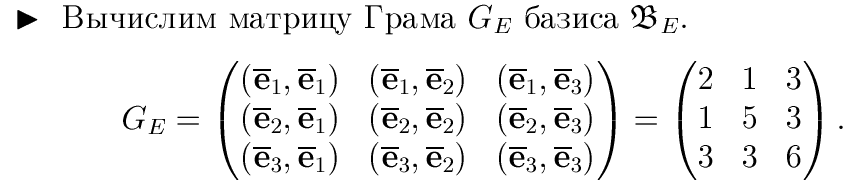 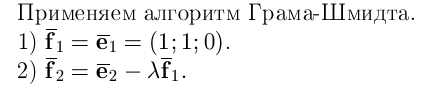 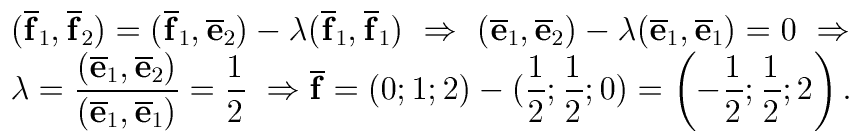 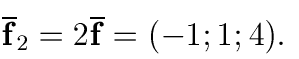 Берков Н.А. РТУ - МИРЭА кафедра ВМиП
15
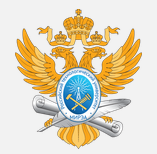 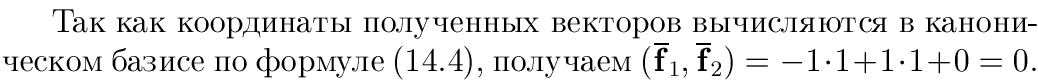 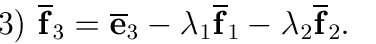 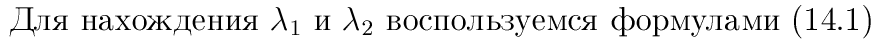 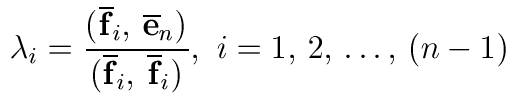 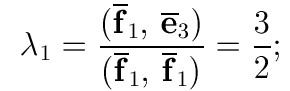 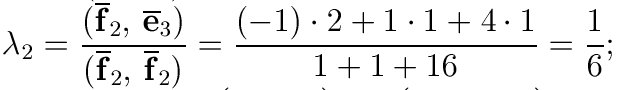 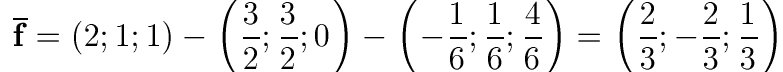 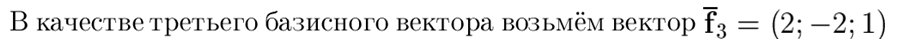 Берков Н.А. РТУ - МИРЭА кафедра ВМиП
16
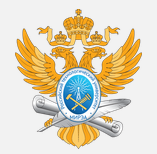 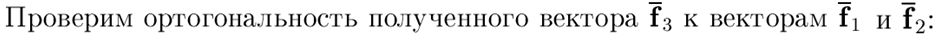 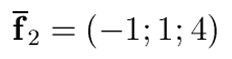 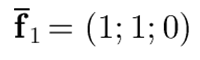 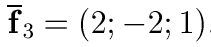 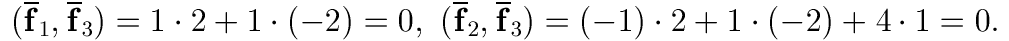 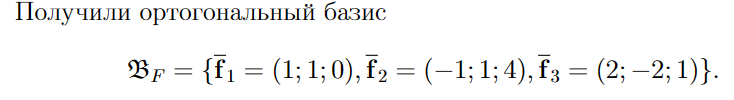 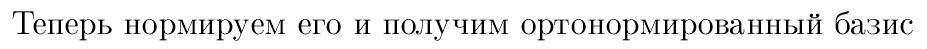 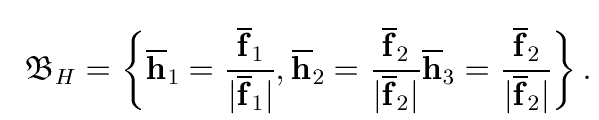 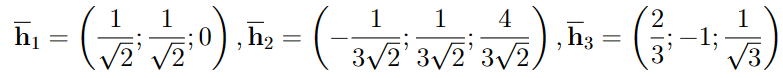 Берков Н.А. РТУ - МИРЭА кафедра ВМиП
17
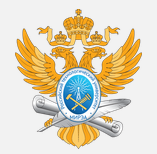 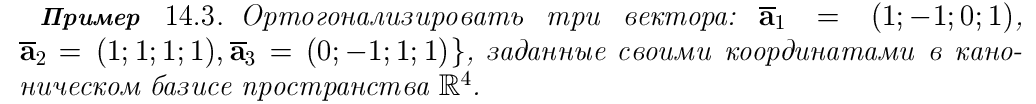 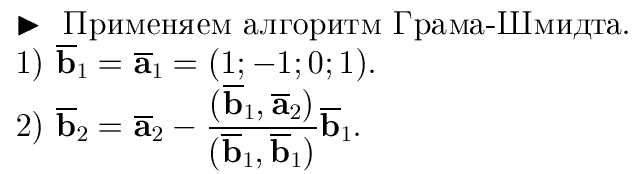 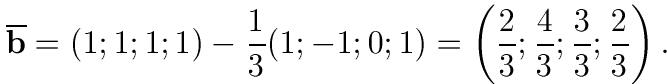 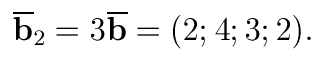 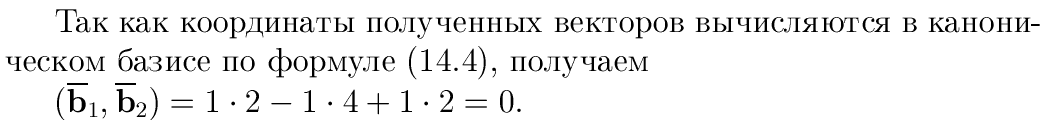 Берков Н.А. РТУ - МИРЭА кафедра ВМиП
18
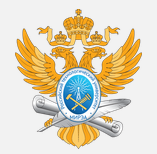 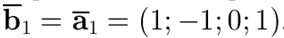 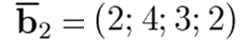 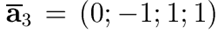 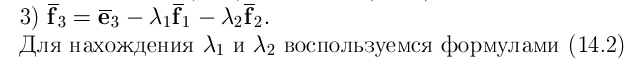 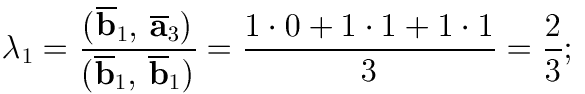 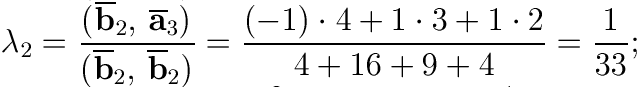 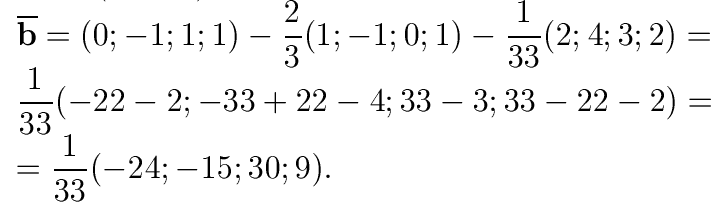 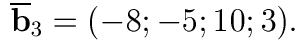 Берков Н.А. РТУ - МИРЭА кафедра ВМиП
19
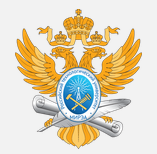 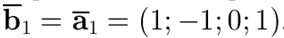 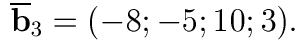 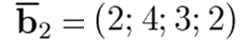 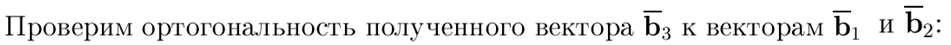 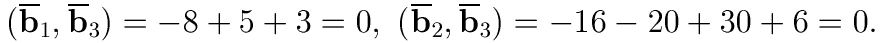 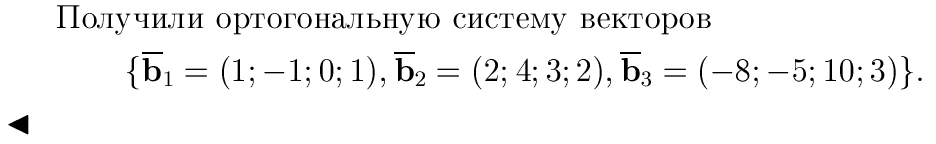 Берков Н.А. РТУ - МИРЭА кафедра ВМиП
20
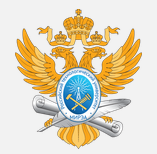 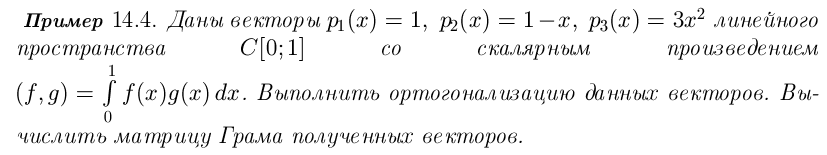 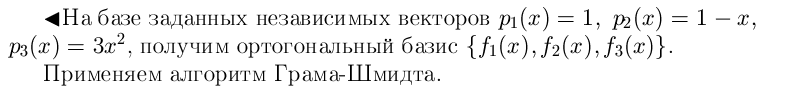 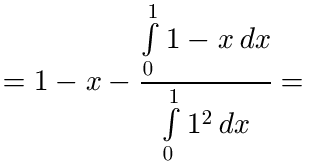 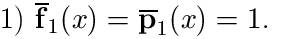 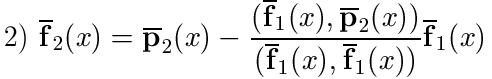 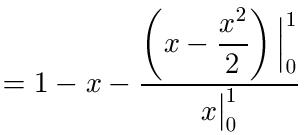 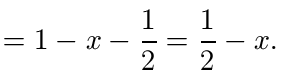 Берков Н.А. РТУ - МИРЭА кафедра ВМиП
21
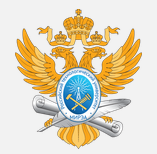 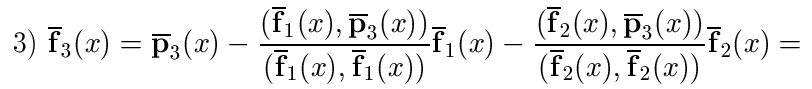 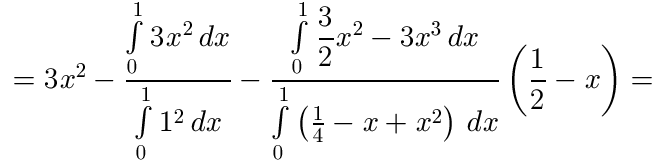 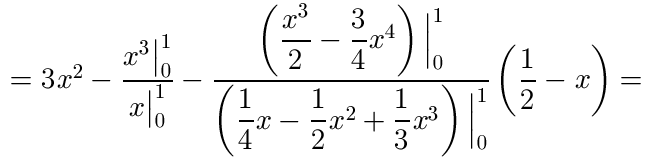 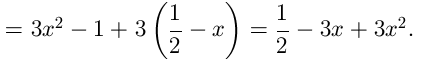 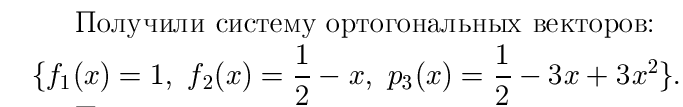 Берков Н.А. РТУ - МИРЭА кафедра ВМиП
22
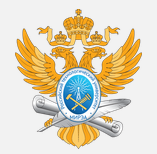 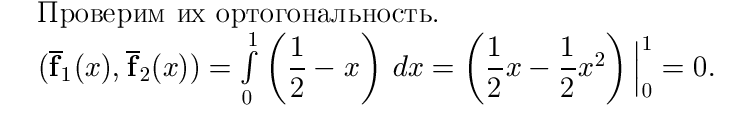 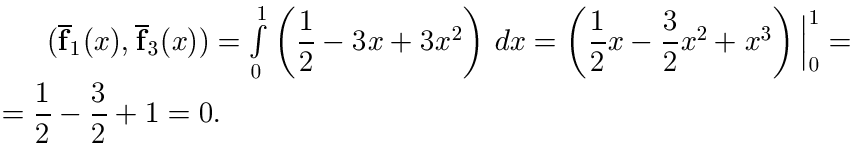 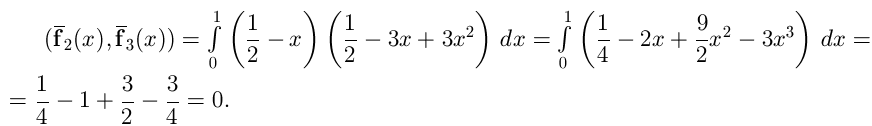 Берков Н.А. РТУ - МИРЭА кафедра ВМиП
23
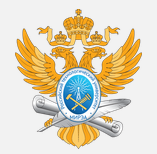 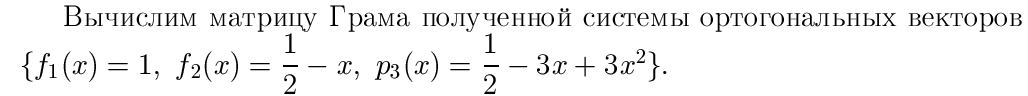 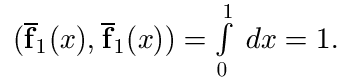 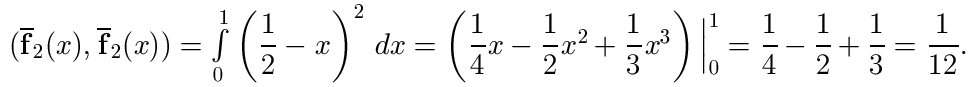 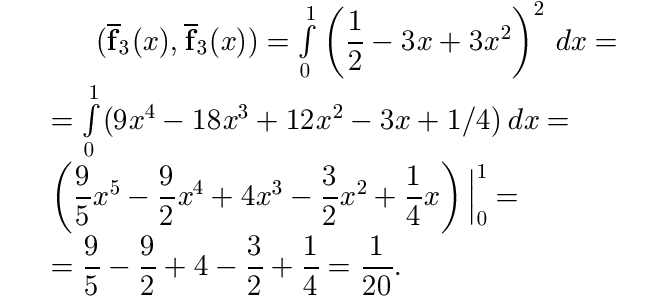 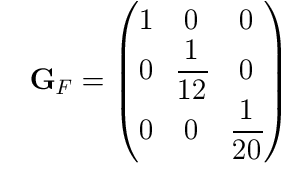 Берков Н.А. РТУ - МИРЭА кафедра ВМиП
24
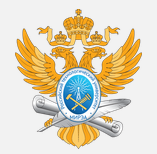 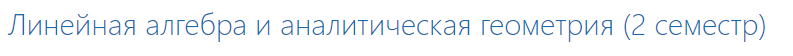 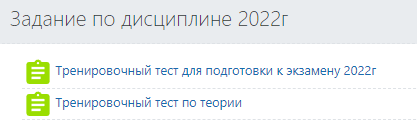 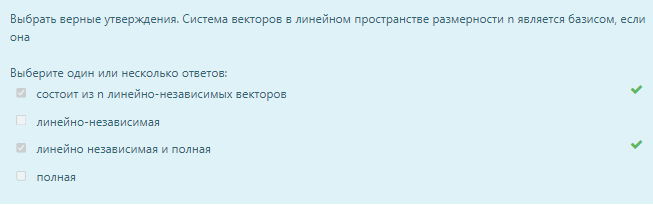 Берков Н.А. РТУ - МИРЭА кафедра ВМиП
25
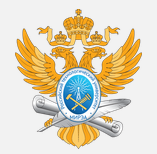 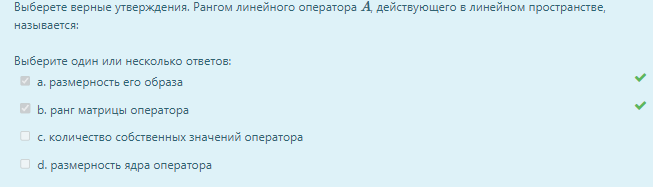 Берков Н.А. РТУ - МИРЭА кафедра ВМиП
26
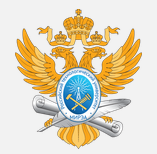 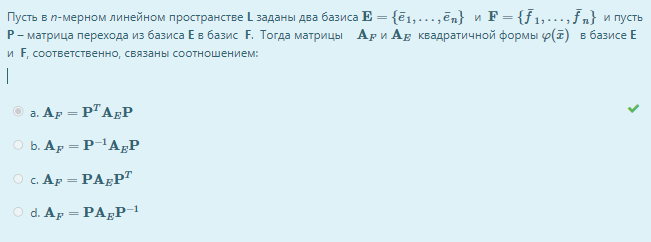 Берков Н.А. РТУ - МИРЭА кафедра ВМиП
27
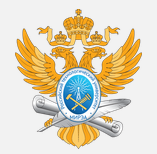 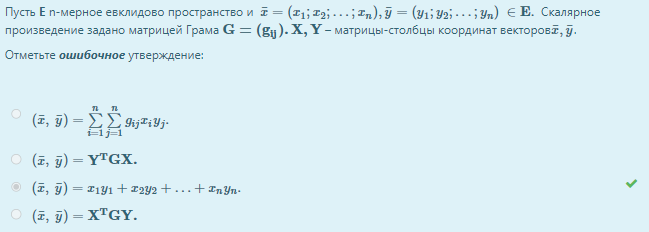 Берков Н.А. РТУ - МИРЭА кафедра ВМиП
28
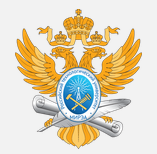 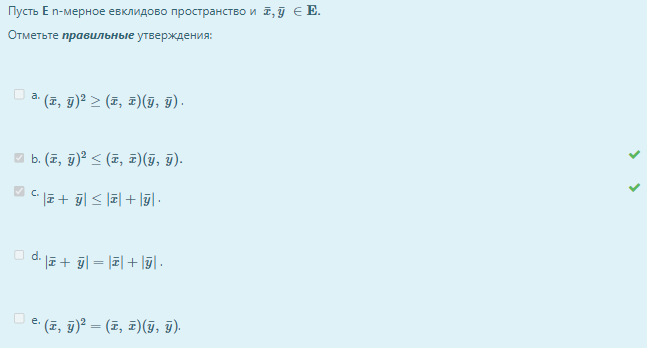 Берков Н.А. РТУ - МИРЭА кафедра ВМиП
29
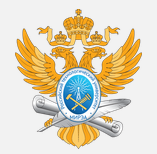 Берков Н.А. РТУ - МИРЭА кафедра ВМиП
30
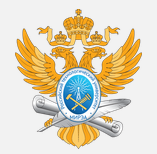 Берков Н.А. РТУ - МИРЭА кафедра ВМиП
31
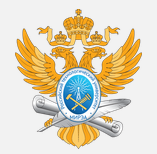 Берков Н.А. РТУ - МИРЭА кафедра ВМиП
32
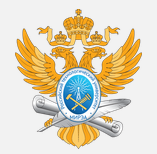 Берков Н.А. РТУ - МИРЭА кафедра ВМиП
33
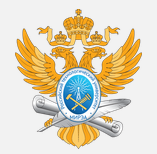 РТУ МИРЭА
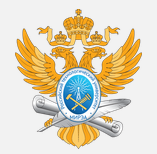 Кафедра высшая математика и программирования
Лекция  14
Евклидовы пространства.
 Алгоритм ортогонализации Грама-Шмидта
Спасибо  за внимание
Берков Николай Андреевич
13 мая2023г